The landscape of scholarly book publishing in Croatia: finding pathways for sustainable open access models
Iva Melinščak Zlodi
Faculty of Humanities and Social Sciences, University of Zagreb
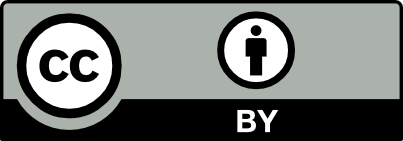 Motivation
[Speaker Notes: European book publishing as a fragmented space, with many smaller nationally oriented markets in which there is no domination of several large publishers. It is clear that the models of transition to open access will not be unique for the whole European area. Diverse mechanisms and sustainable business models will be appropriate to different contexts.]
Need for an achievable transition!
Considerations on the most appropriate models of transition should rely on accurate and detailed insights into individual national and regional specifics 
Description of the current state of scholarly book publishing in Croatia: 
key stakeholders and their characteristics
current level of OA to scholarly books
based on existing data from two different sources  (MSE data and CROSBI data) for period 2018-2021
[Speaker Notes: Such a review can provide a good basis for designing future measures and creating a national open science plan and can also be a useful contribution to international discussions.]
Data sources
MSE data
Direct MSE subsidies are the main source of funding of scholarly book publishing in Croatia 
data on grant recipients are publicly available

CROSBI data
additional information about currently active book publishers 
existence of e-editions, and especially e-editions in OA
different models of OA (on publisher platforms and in open repositories)
for OA books on publisher platforms - do they meet the standards of digital publishing (standardized metadata and discoverability)?
Previous research
Supply side of academic publishing in Croatia (Horvat & Velagić, 2020)
Stressing the difference between journals and books
OA journals vs. Non-OA books
For-profit vs. Non-profit publishers
Only 1.25% of titles available in digital format
Publishers do not see e-books as a viable business
Lack of expertise on peer-review, database indexing and OA availability among private publishers
Current subsidy system for books is not developmental
Public subsidies to book publishing
Commercial publishers & OA / paywalled e-books?
[Speaker Notes: https://www.tim-press.hr/hr/e-izdanja/
Mate d.o.o. https://www.ebook024.com/staticcms/aboutus]
Publishers of OA titles?
[Speaker Notes: 400+ OA naslova]
Conclusions?